Parts of a Computer
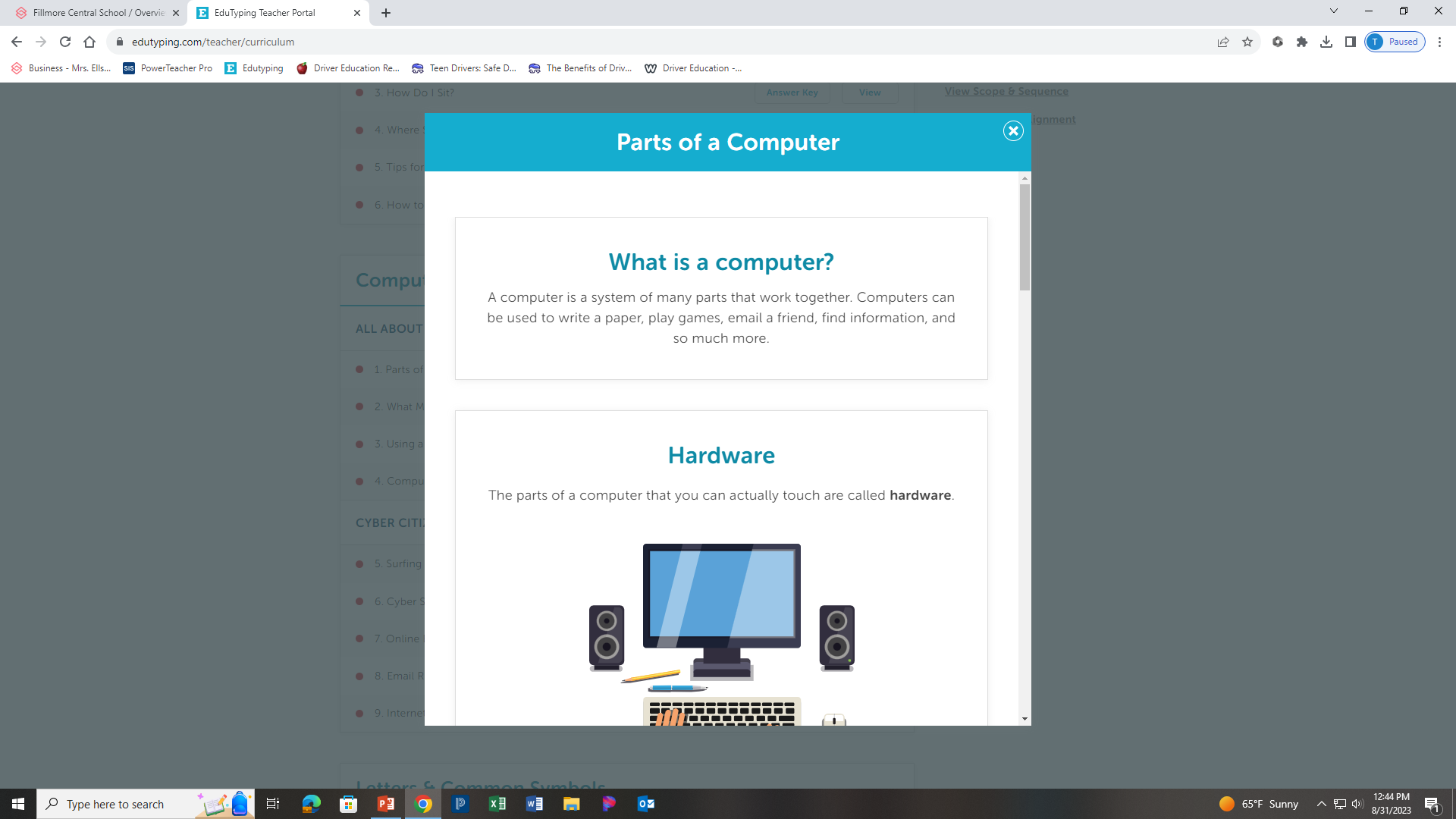 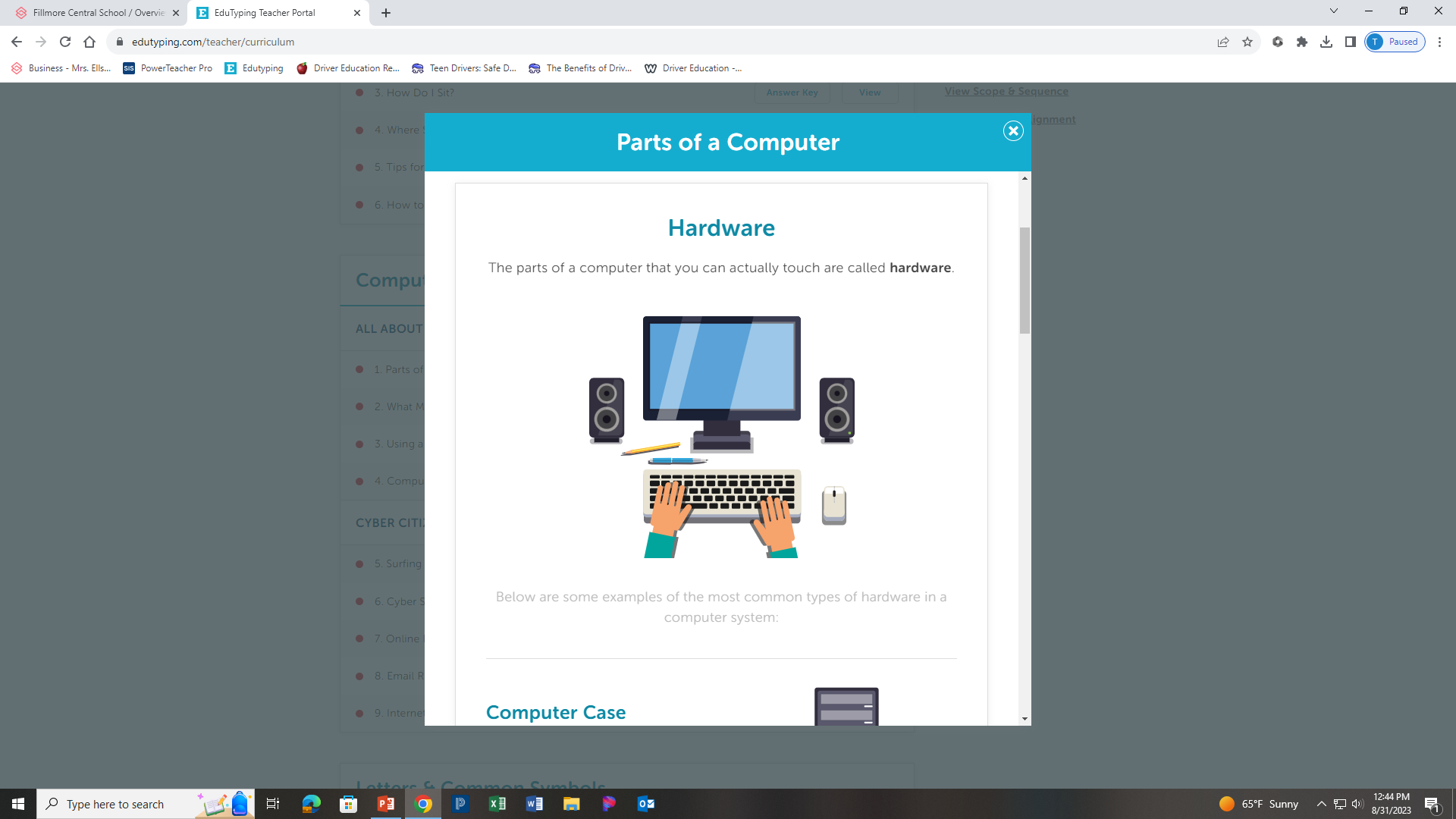 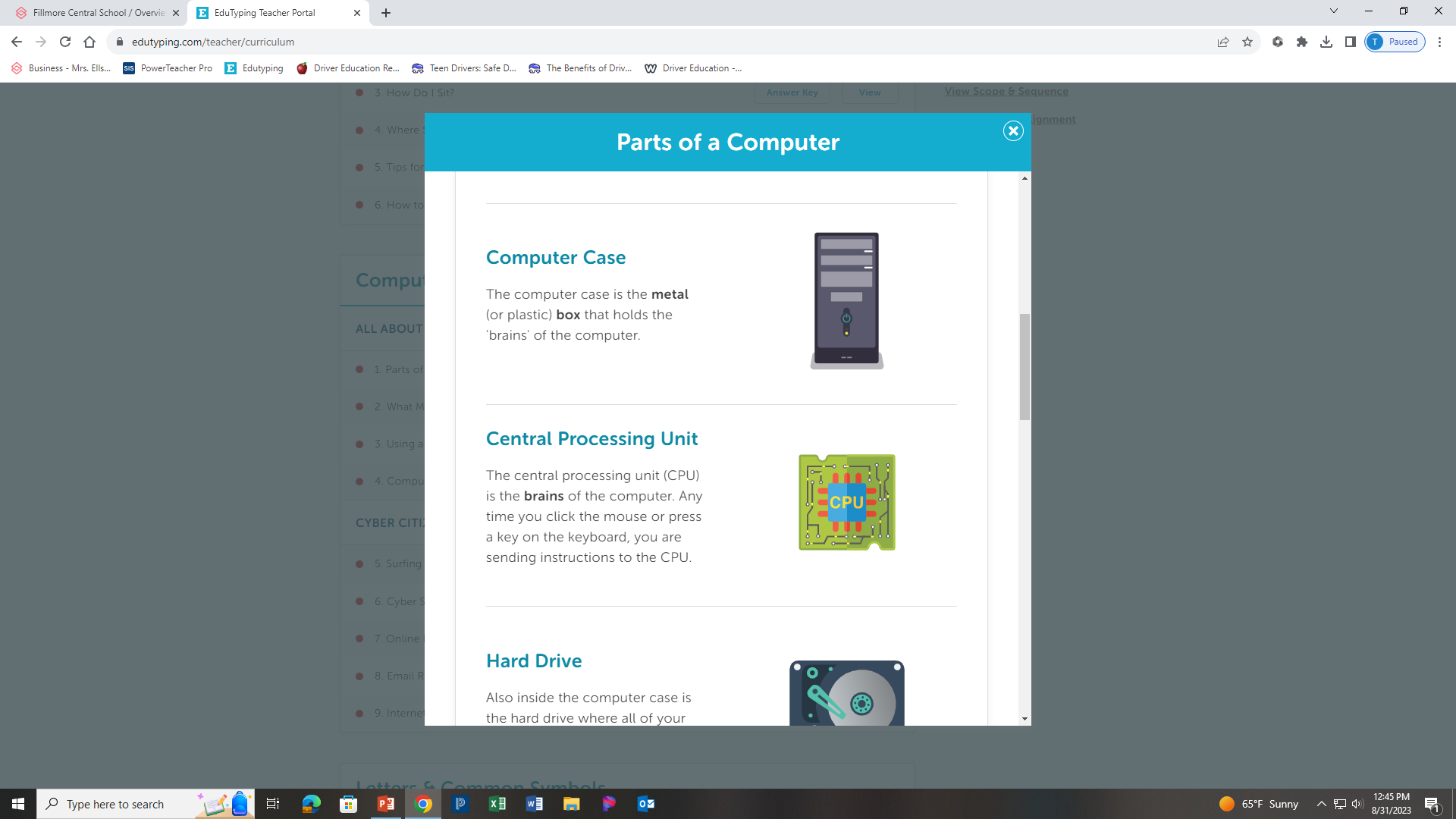 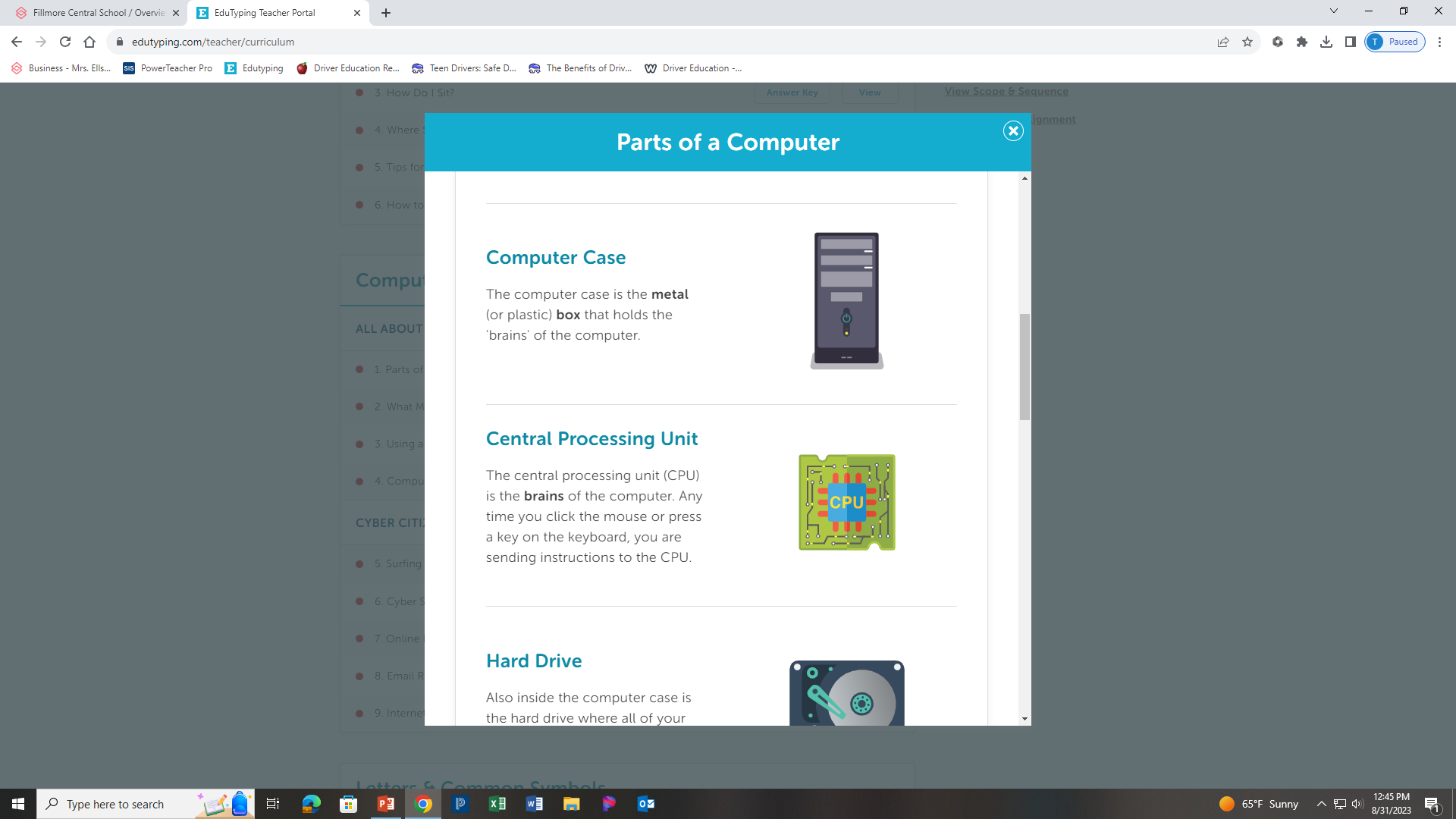 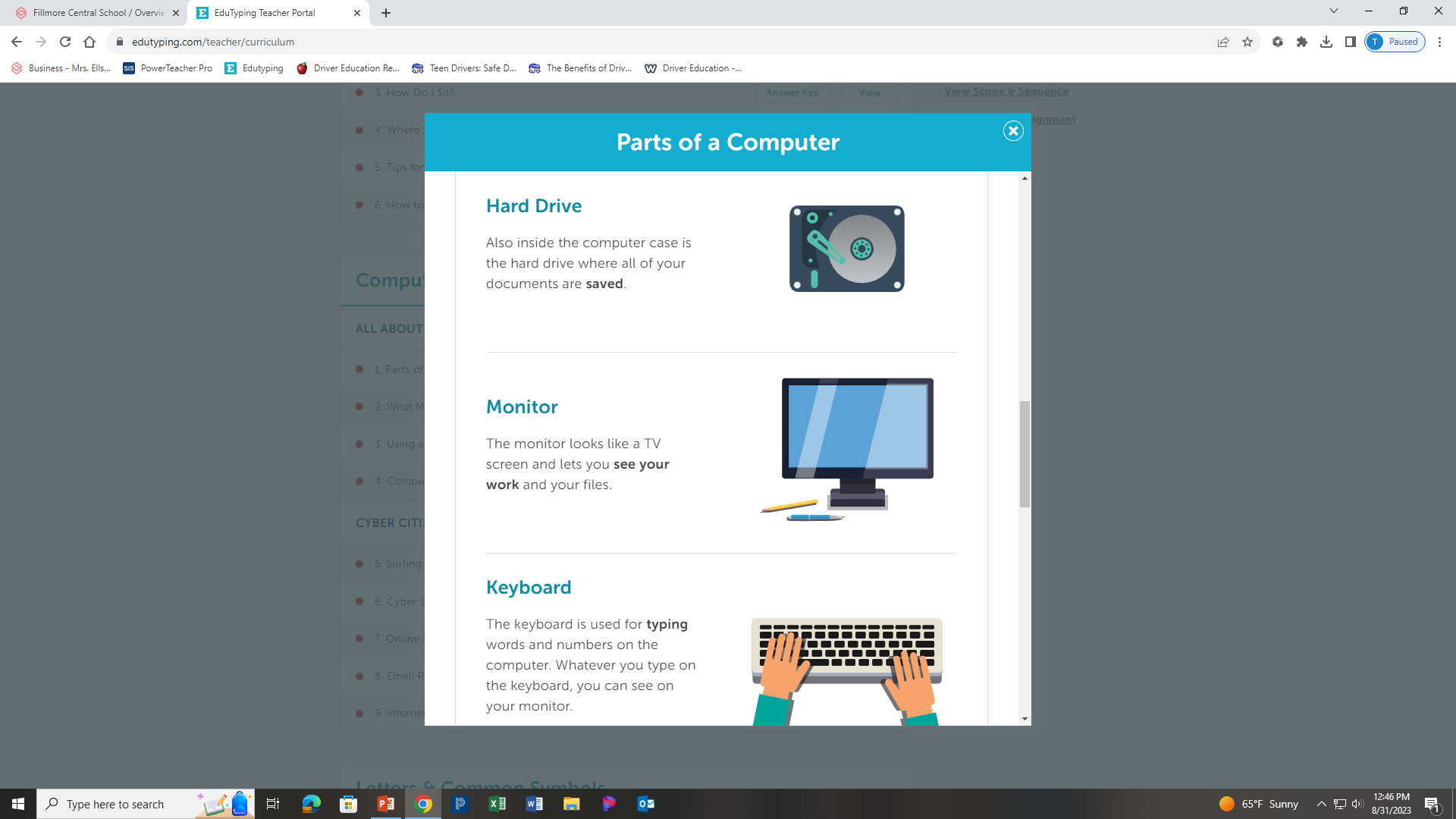 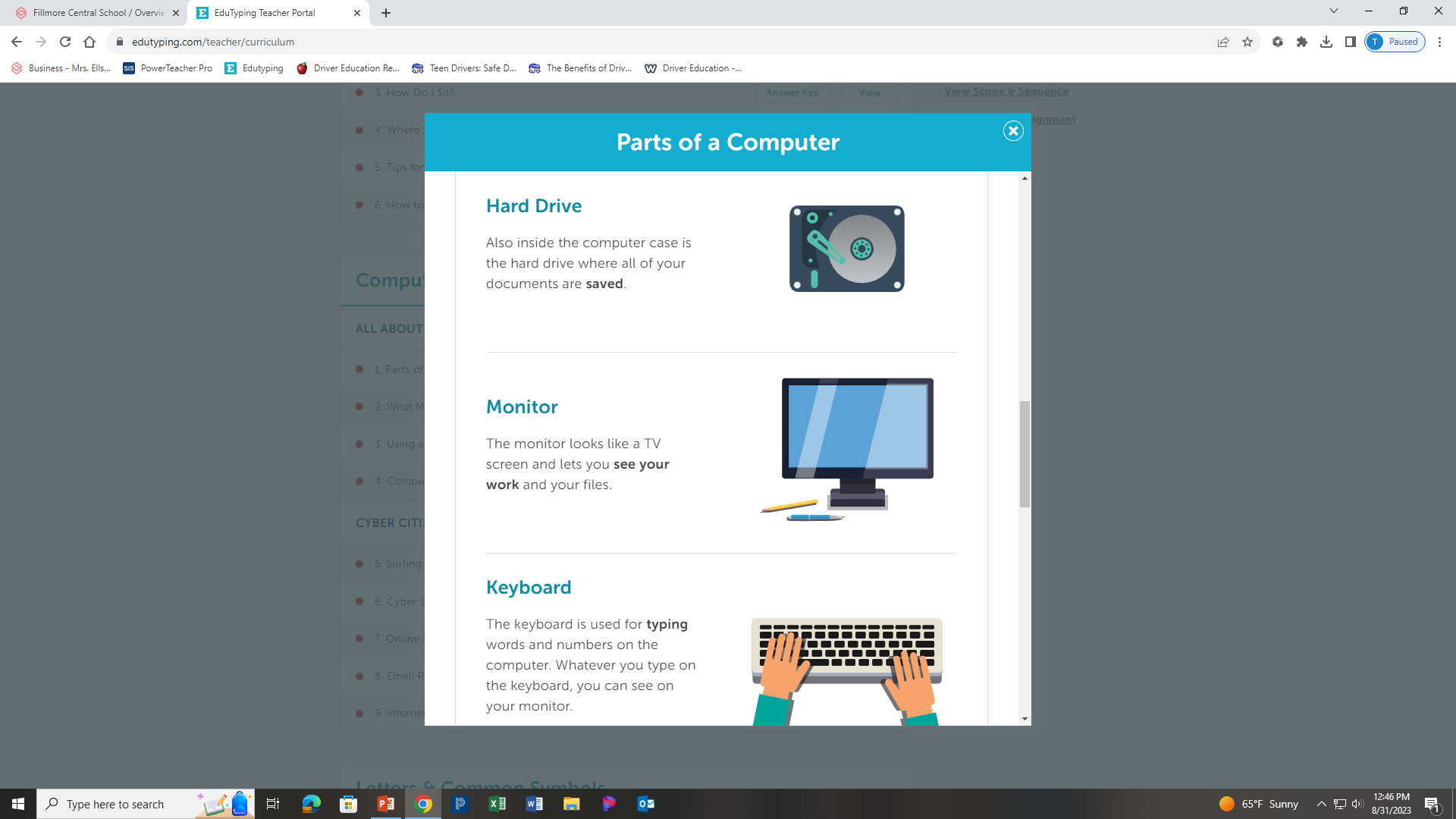 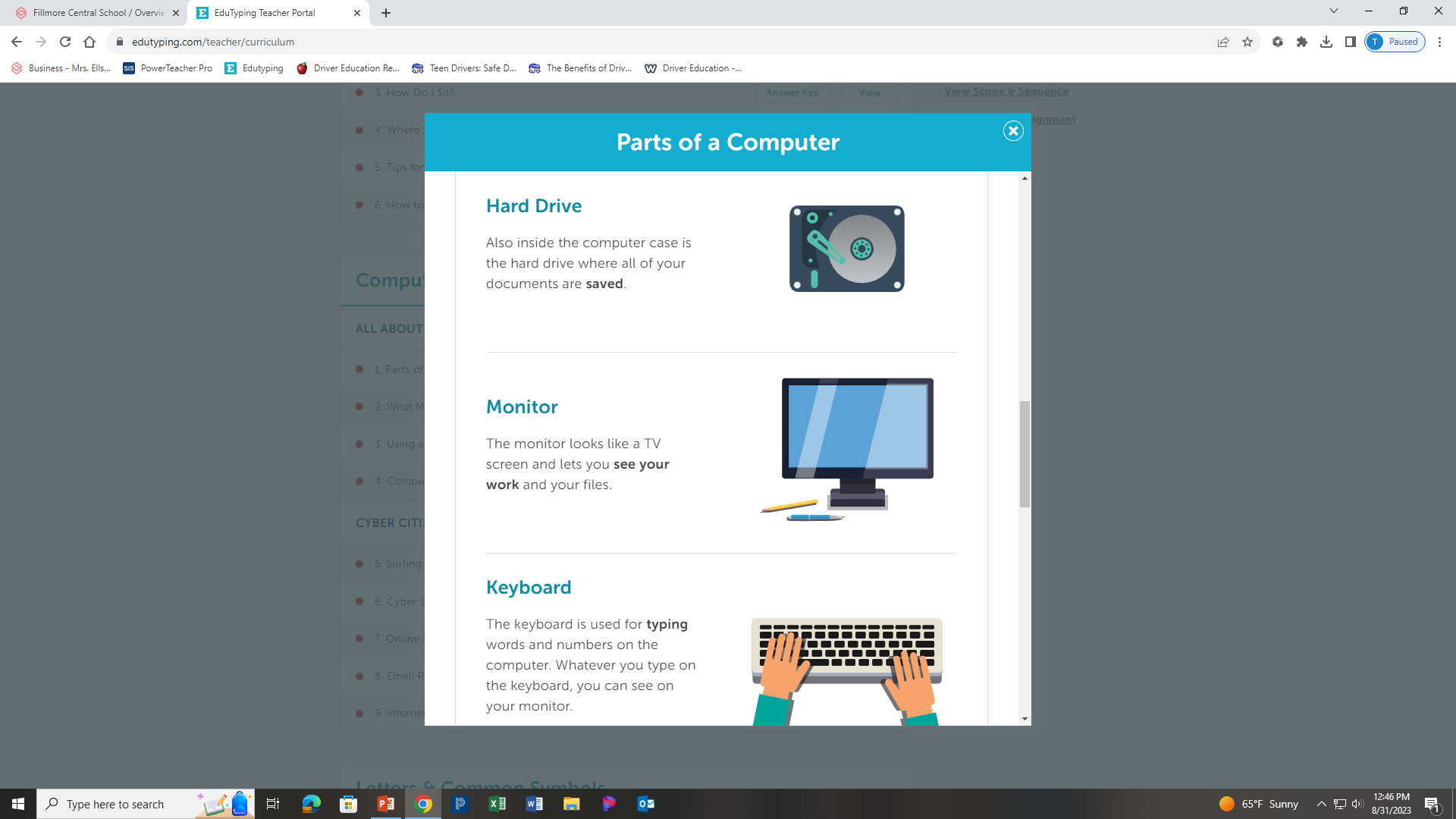 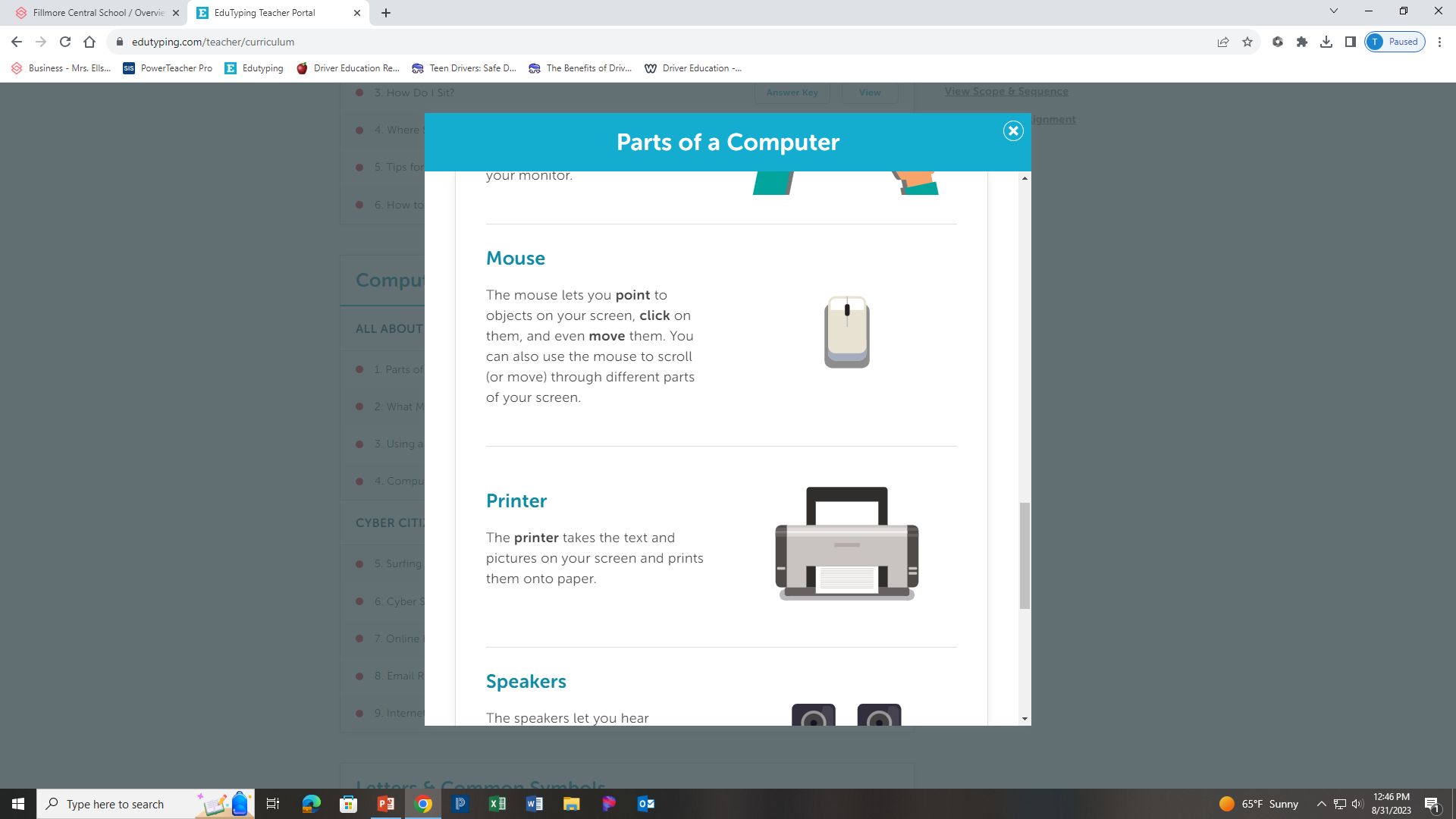 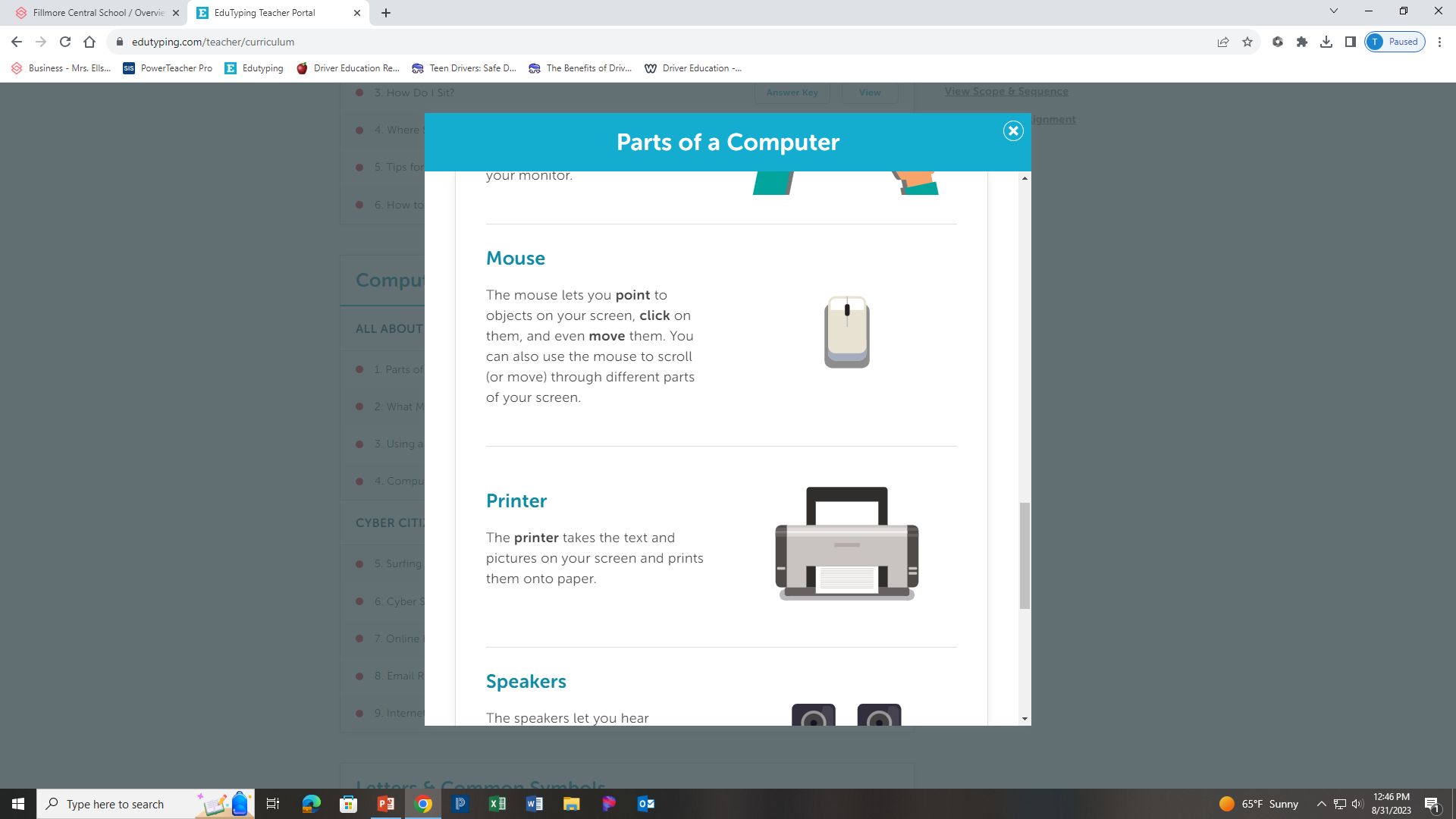 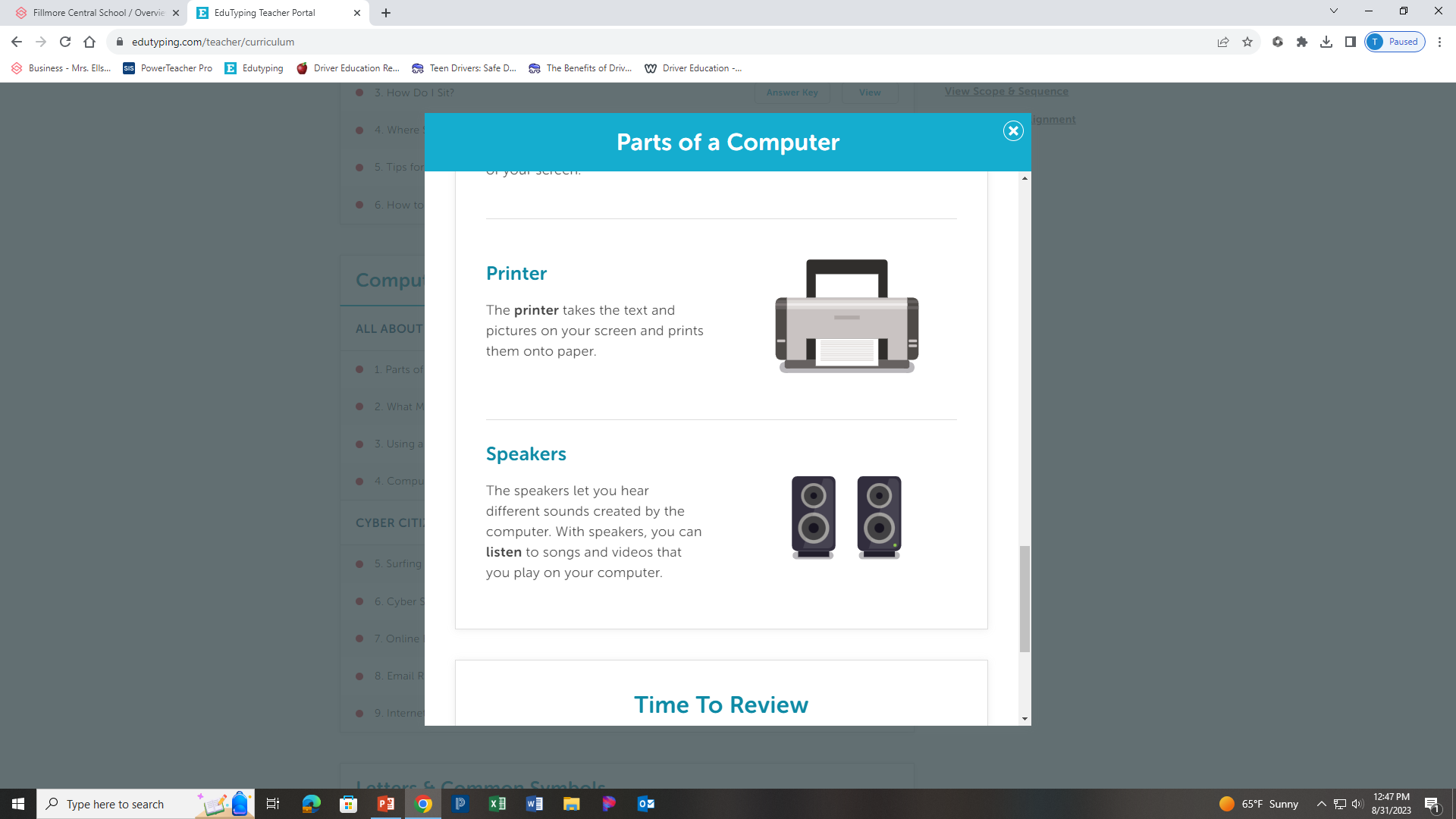 Complete Parts of a Computer Review Packet